ОЖОГИ,ОТРАВЛЕНИЯ,ОБМОРОЖЕНИЯ
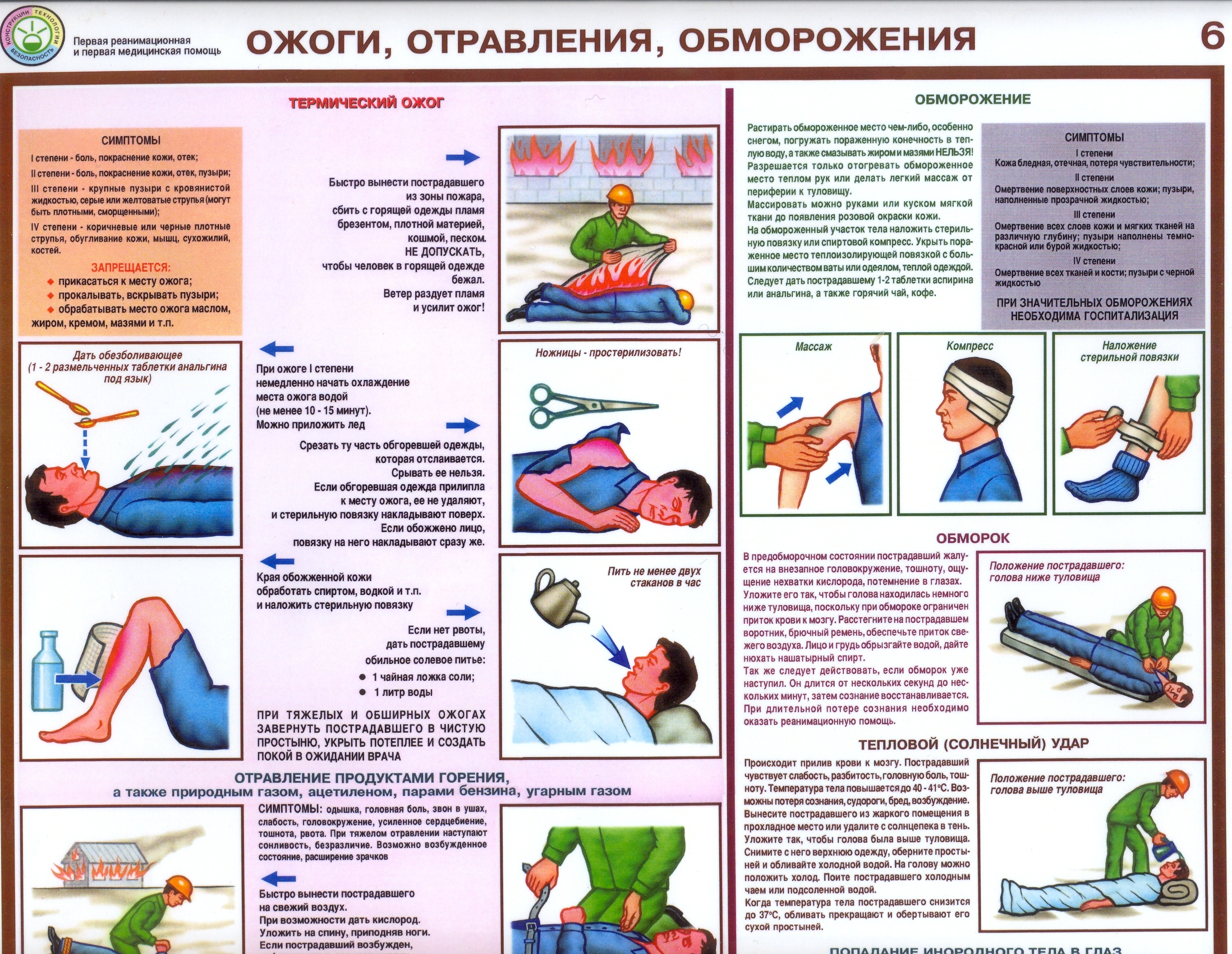 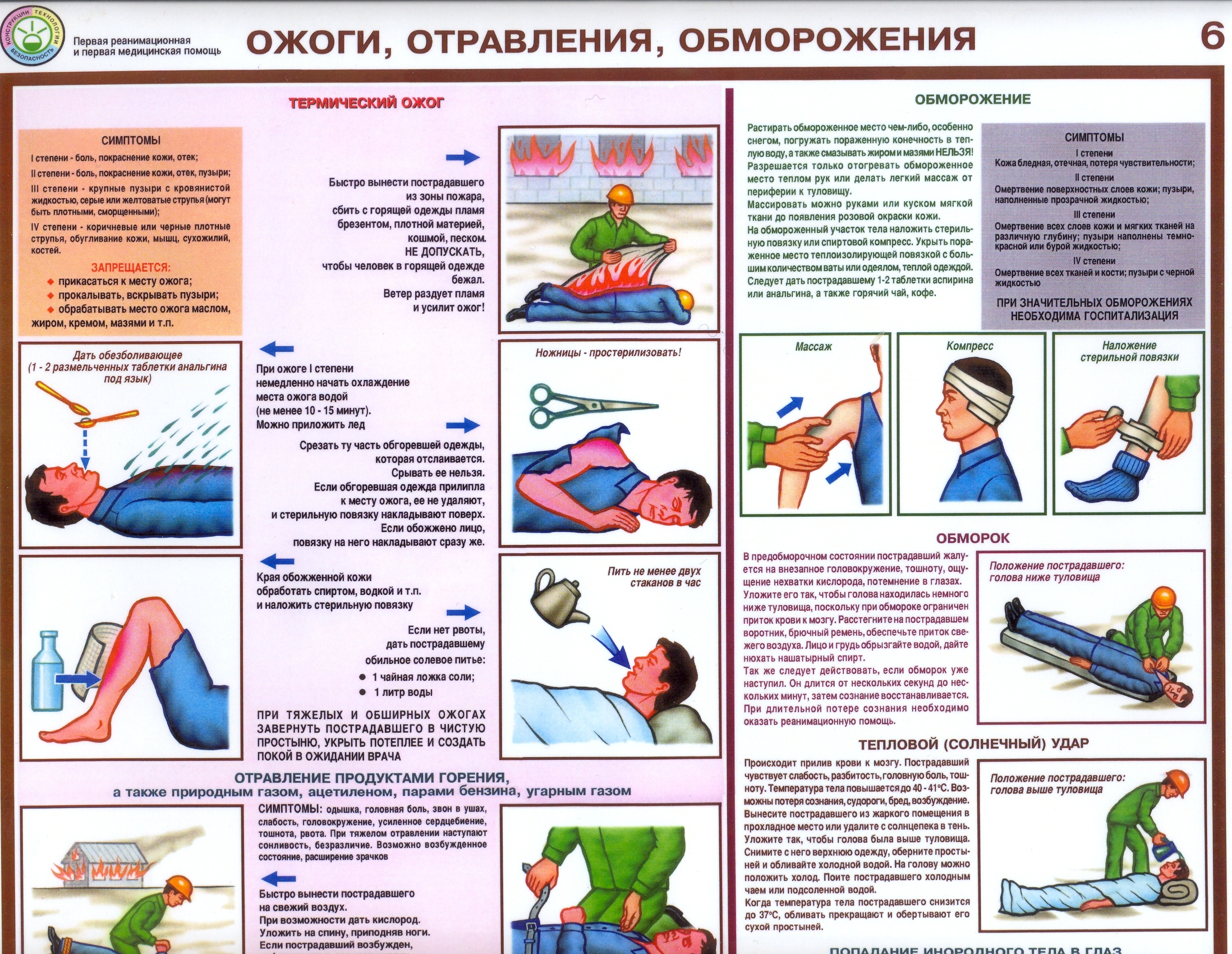 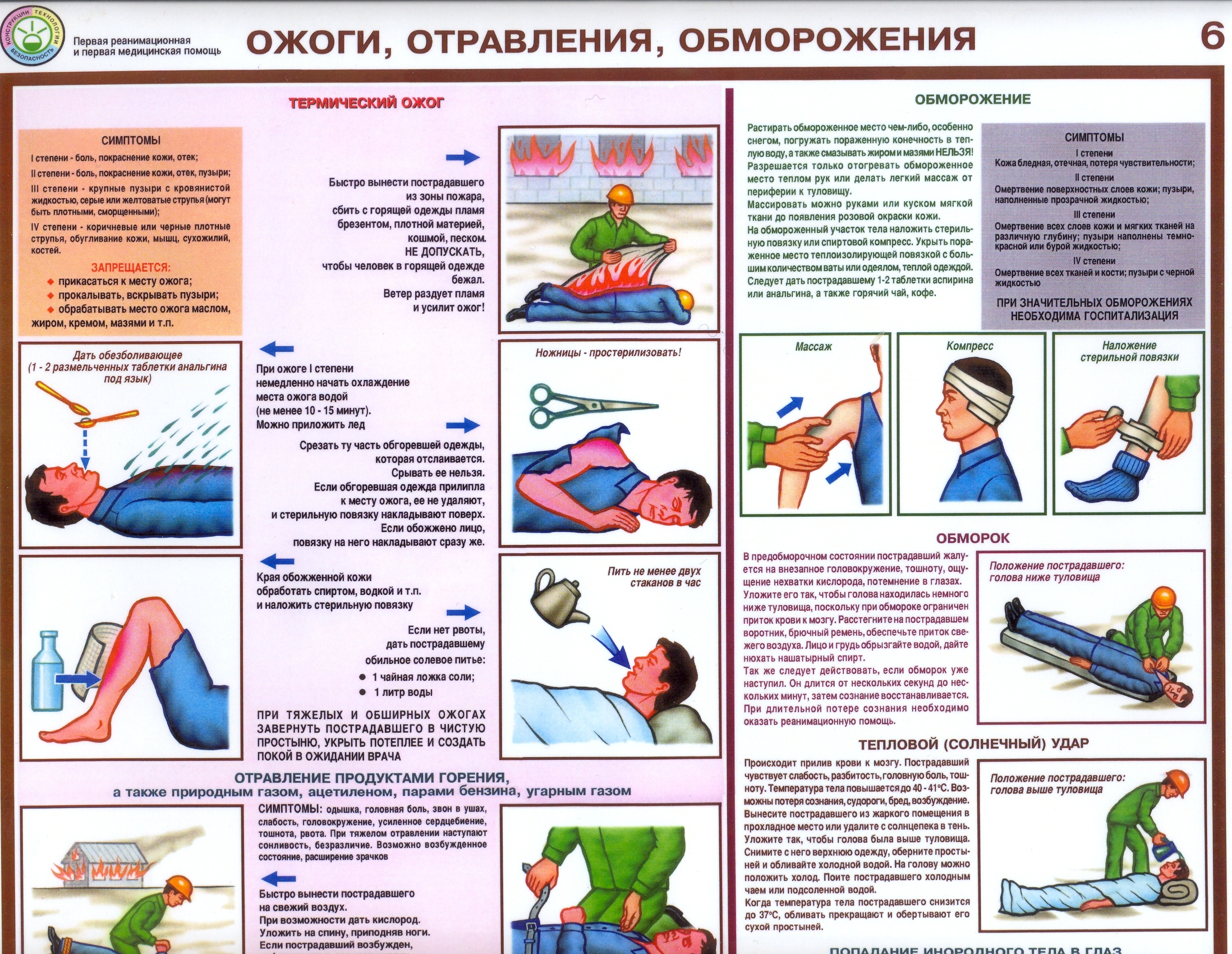 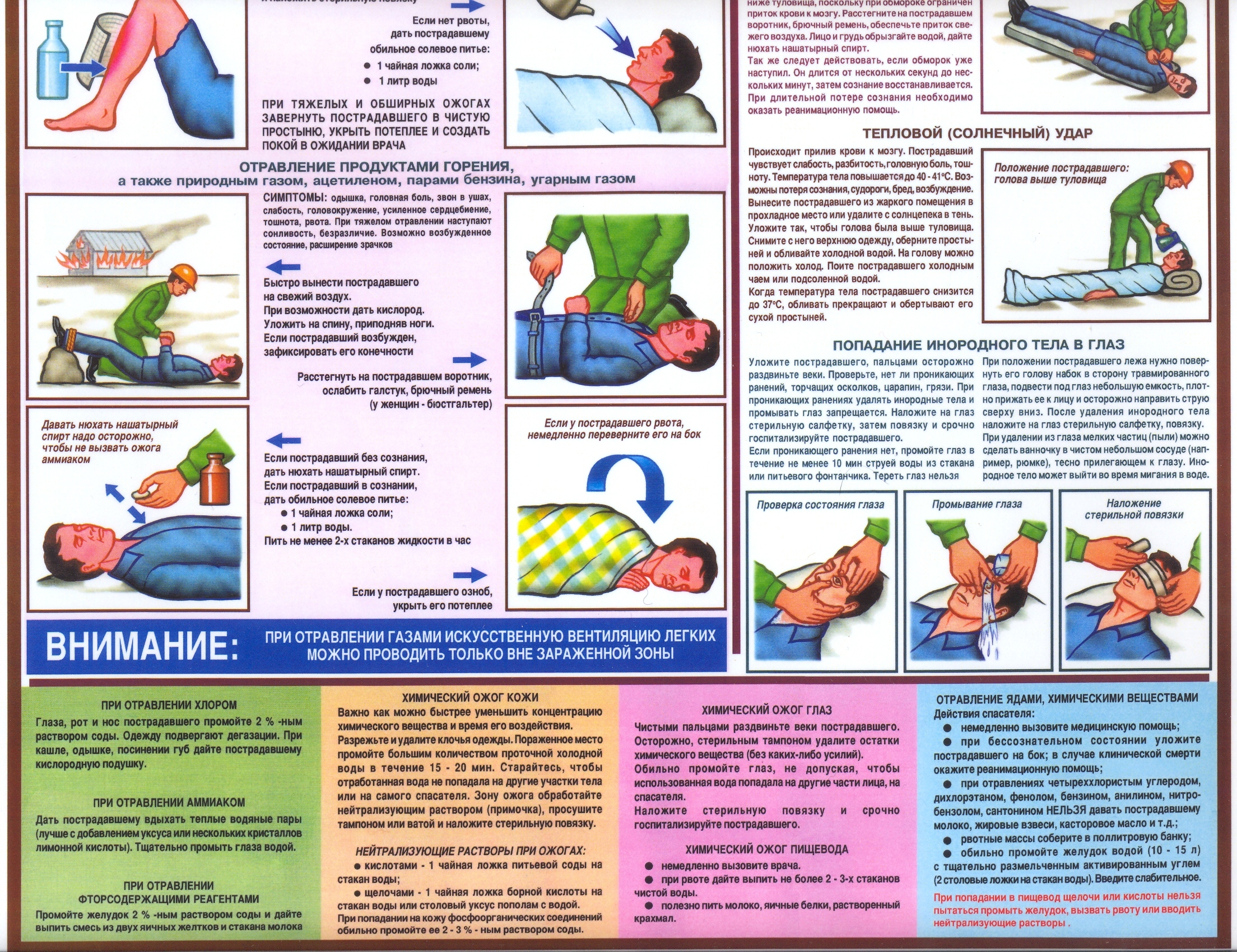 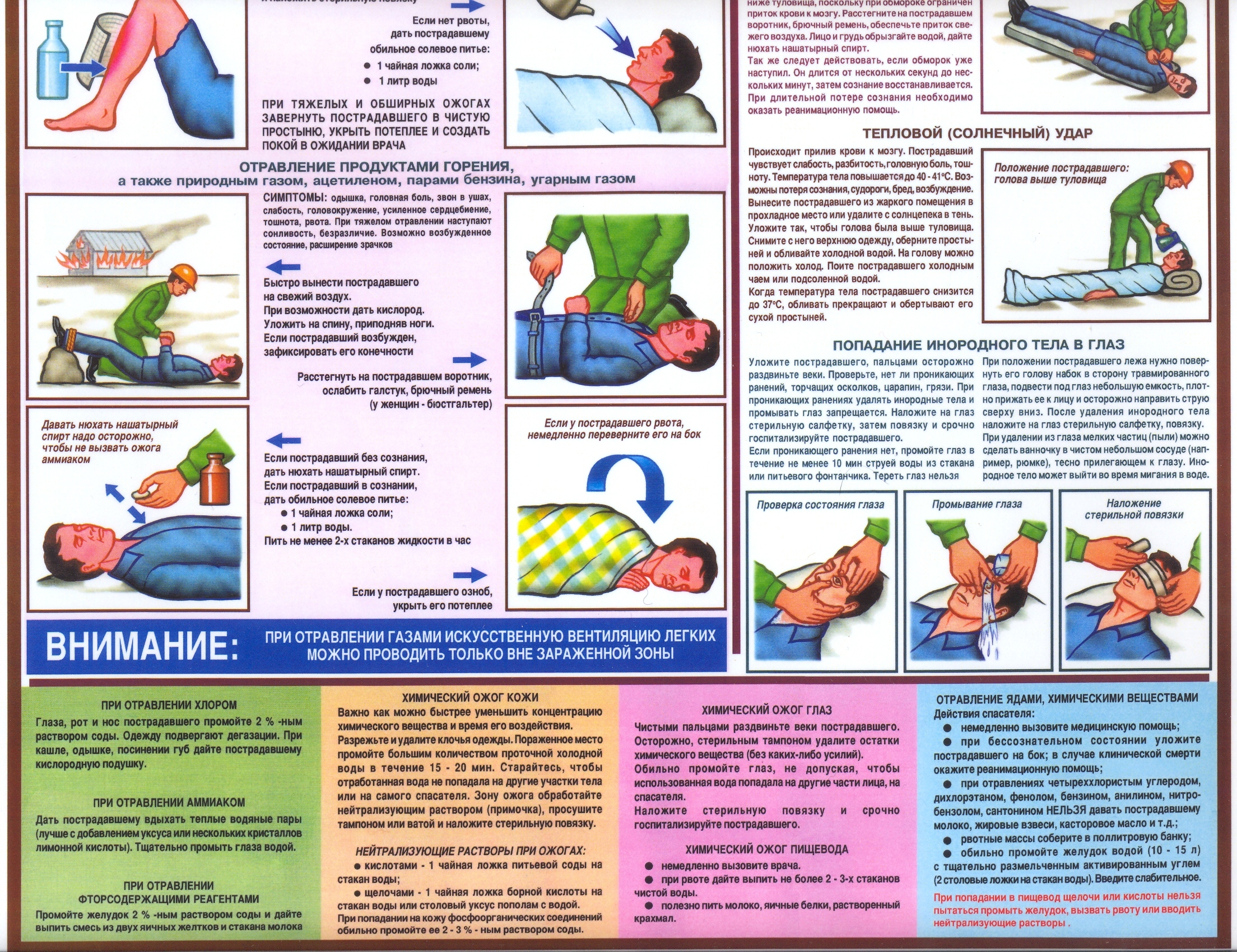 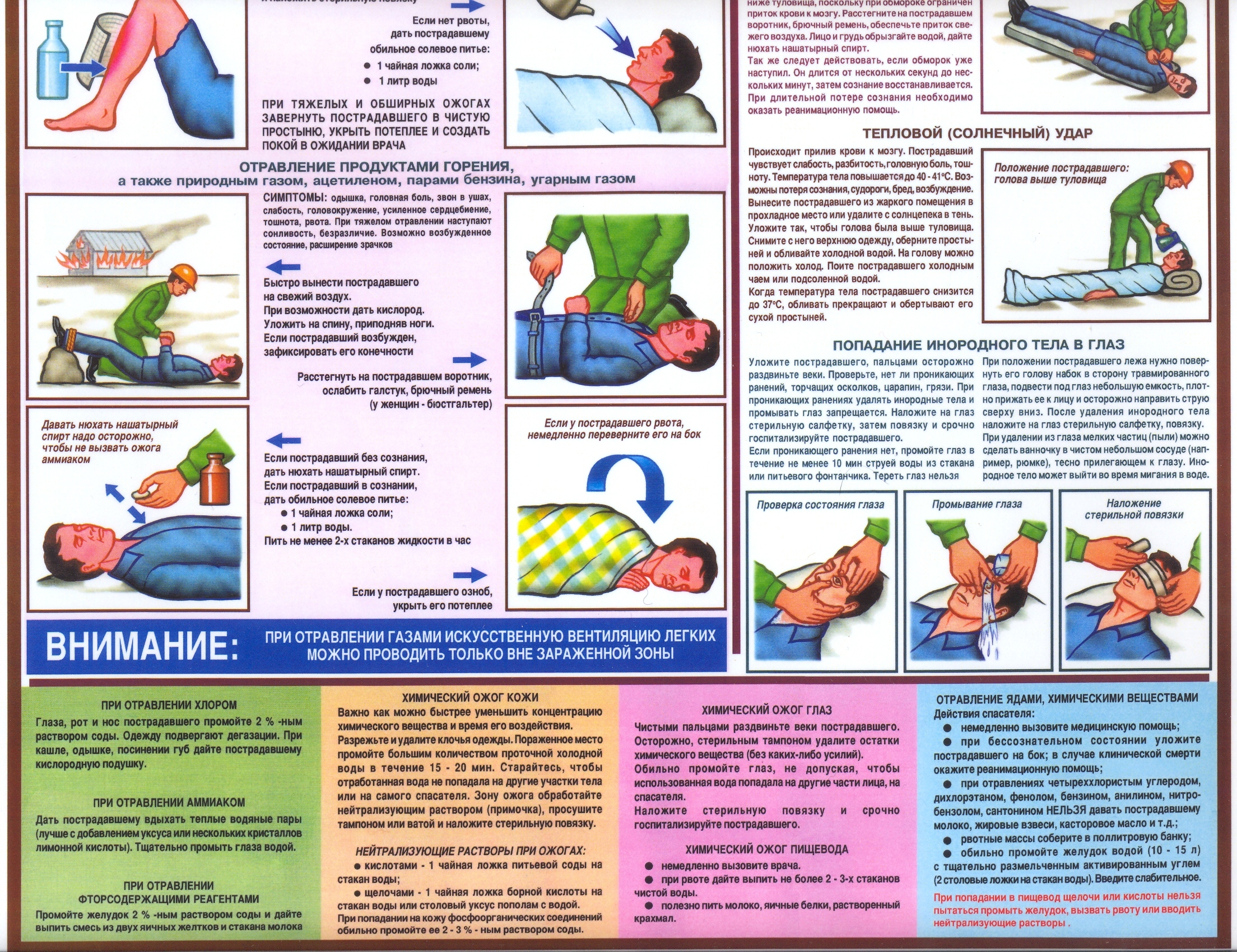 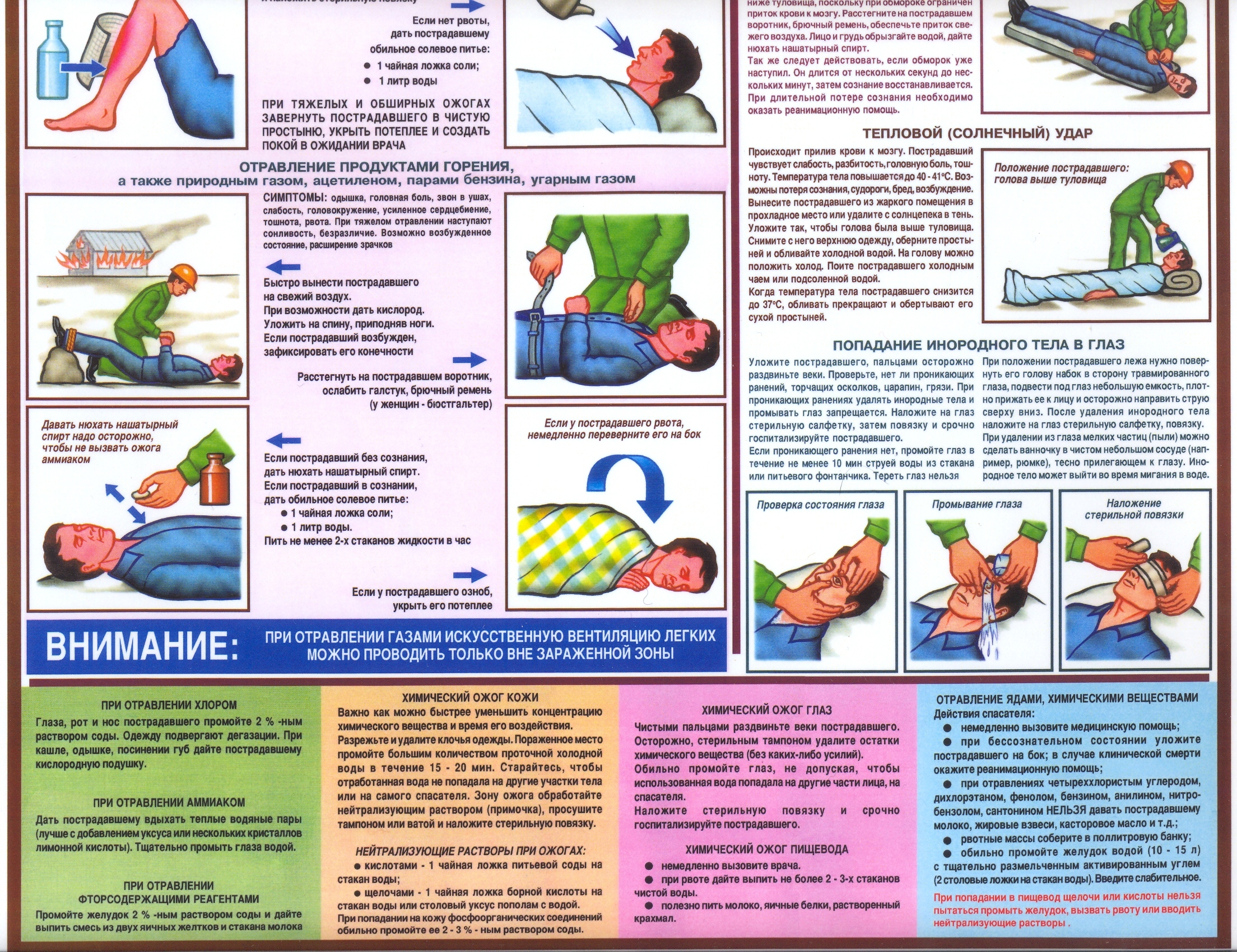